Характеристика загальних і часткових ознак почерку
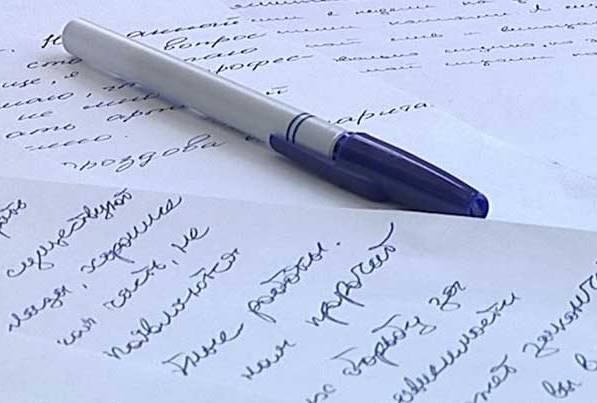 Ознаки почерку – це стійка вироблена чи нестійка навмисно створена система рухів, що зумовлює характерні для певної особи чи привнесені нею особливості написання букв чи знаків або їх елементів окремо чи в сукупності.
Ознаки поділяються на:
ЗАГАЛЬНІ
ЧАСТКОВІ
Загальні ознаки почерку
1. Ступінь виробленості почерку
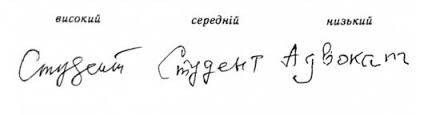 2. Конструктивна складність почерку
ПРОСТА
СПРОЩЕНА
СКЛАДНА
3. Загальний напрям почерку
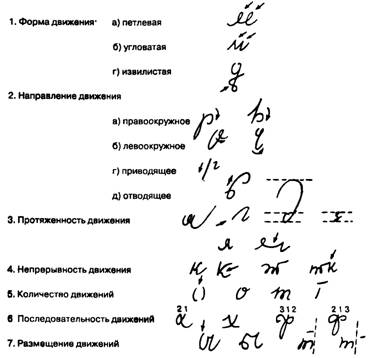 4. Розмір букв і знаків

Дрібний почерк – висота букв 2-2,5 мм.
Середній почерк – висота букв 3-4 мм.
Крупний почерк – висота букв понад 4 мм.
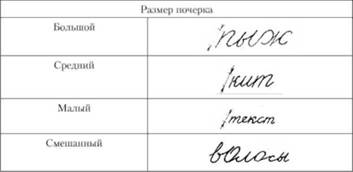 5. Розгін почерку
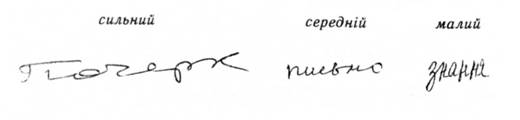 6. Зв’язність почерку
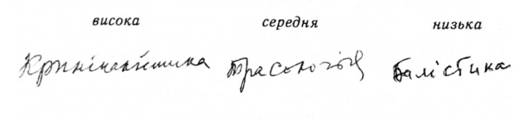 7. Нахил почерку
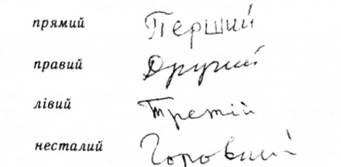 8. Темп виконання почерку

Високий темп написання, коли за 1 с виконується понад 8 букв чи знаків.
Середній темп написання – від 3 до 8 букв чи знаків.
Повільний темп написання – 2 і менше букви чи знаки.
Уповільнений темп написання, який характеризує маскування чи інший спосіб навмисної зміни почерку або певні несприятливі умови написання (захворювання, алкогольне та інше сп’яніння, незручні умови тощо).
Часткові ознаки почерку – стійкі особливості написання окремих елементів букв чи знаків, їх розташування один до одного і до паперу чи іншого носія.


В даній группі ознаки виділяють такі характеристики як:
1) особливості напрямку руху при виконанні письмових знаків і їхніх елементів;
2) особливості зв'язування письмових знаків і їхніх елементів;
3) особливості співвідношень письмових знаків і їхніх елементів по розміру, нахилу і розгону;
4) положення точок початку і закінчення штрихів письмових знаків і спосіб їхнього виконання.